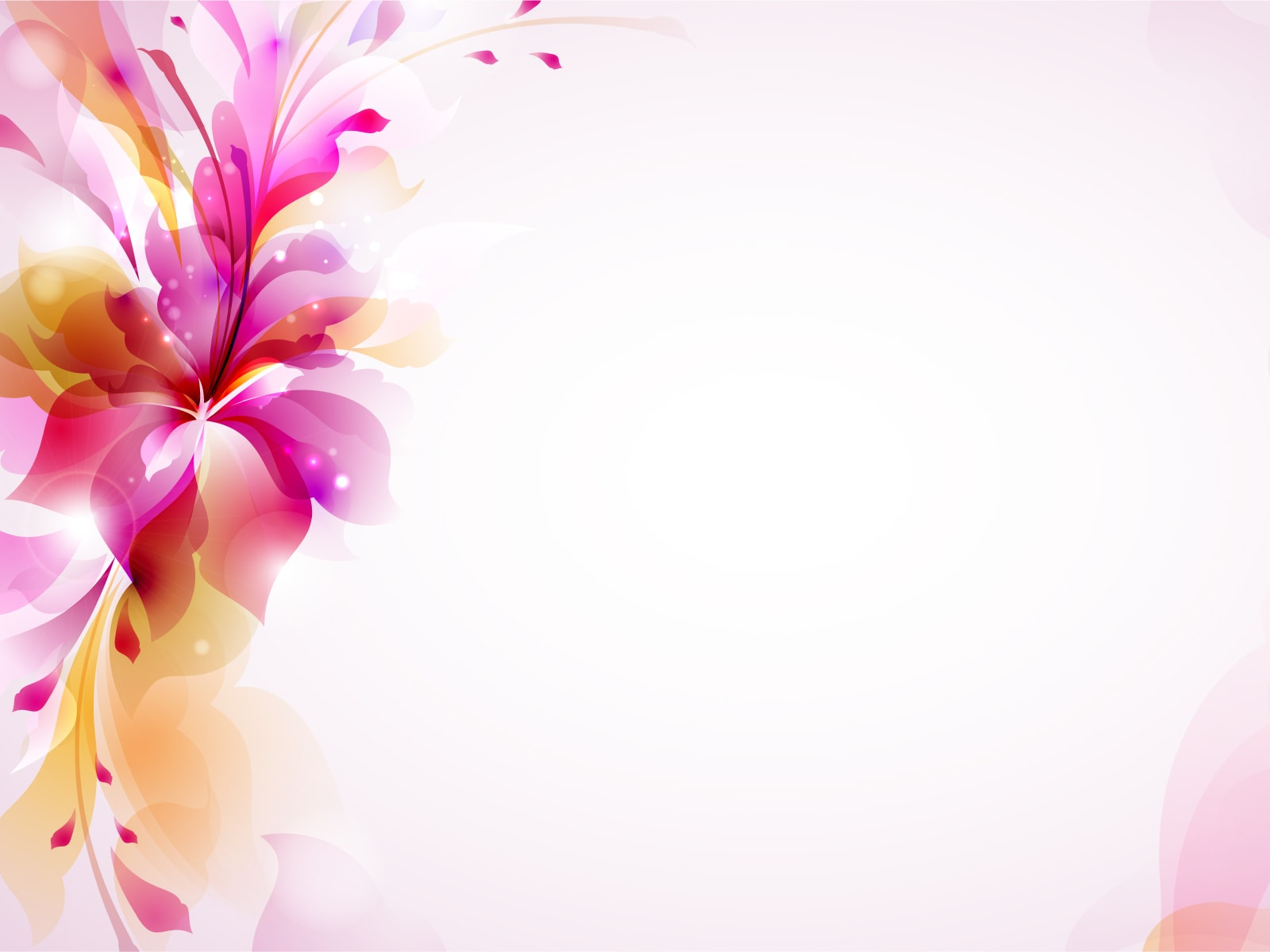 Третє грудня 
Класна робота
Другорядні члени речення.
Означення. Види означень
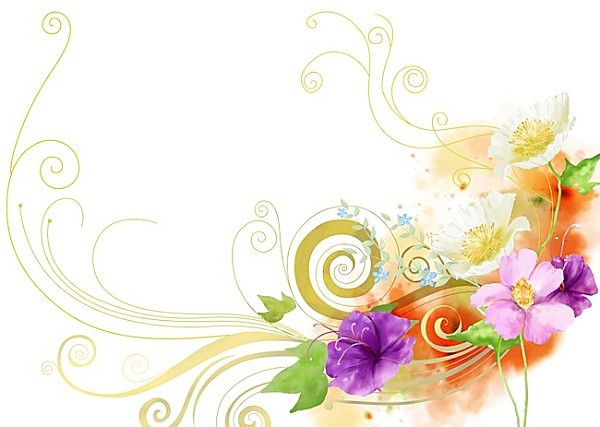 ОЗНАЧЕННЯ - це другорядний член речення, який називає ознаку предмета (якість, колір, матеріал, належність та ін.) і відповідає на питання який? чий? котрий?
непоширене
(виражене одним словом)
поширене
(виражене дієприкметниковим або прикметниковим зворотом)
Запам’ятай!!!
Означення в реченні відноситься до означуваного слова – слова, від якого ставиться питання до означення. Переважно це іменники або слова, співвідносні з іменниками: Ми весь час стоїмо на грані невідомих шляхів (яких?) майбутніх (Олена Теліга).
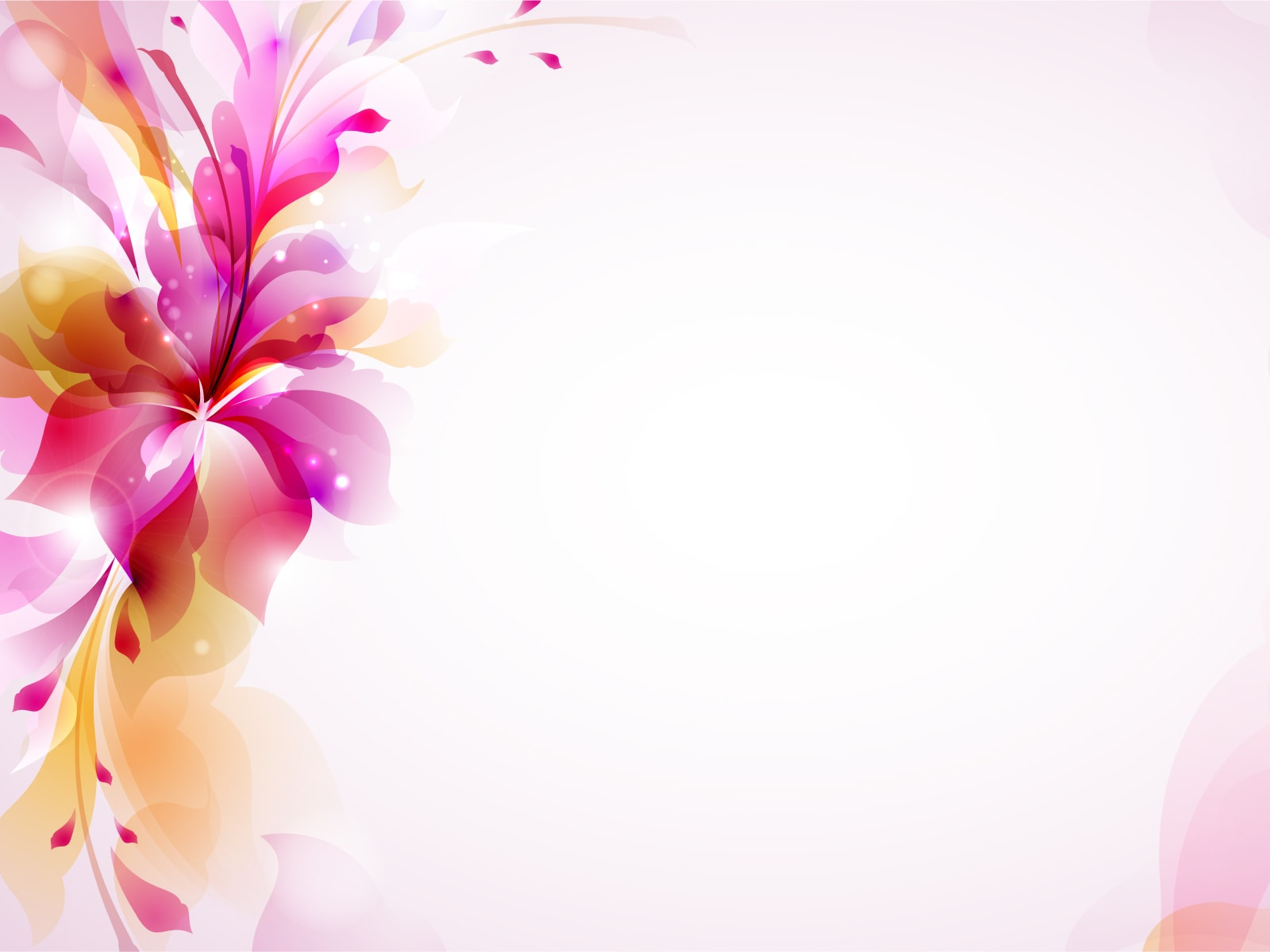 ВИДИ ОЗНАЧЕНЬ
НЕУЗГОДЖЕНІ
УЗГОДЖЕНІ
не узгоджуються з означуваним словом, виражаються:
а) іменником у непрямих відмінках із прийменником і без: народ (який?) України (=український);
б) присвійними займенниками її, його: її (чия?) вишивка, його (чия?) робота;
в) інфінітивом: бажання (яке?) вчитися
г) прислівником, дієприслівником: місто (яке?) вночі, кава (яка?) по-львівськи
узгоджуються з означуваним словом у роді, числі, відмінку та виражаються:
а) прикметником: багряний небосхил
б) дієприкметником: небачена краса
в) займенником: такий проєкт
г) порядковим числівником: третій том
ґ) кількісним числівником у непрямому відмінку: десятьох учнів
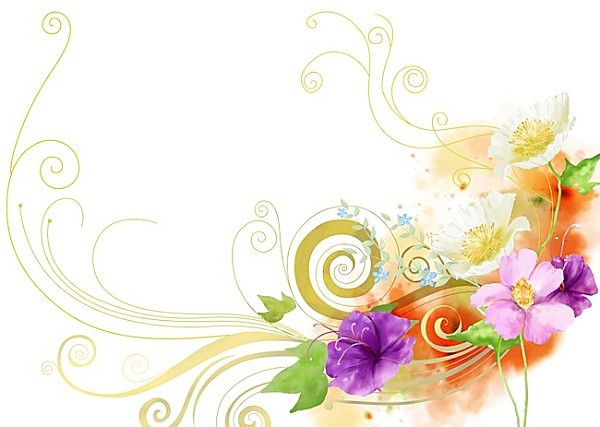 ЗАПАМ’ЯТАЙТЕ!

 Відрізняйте означення від іменної частини складеного присудка. 
Пор.: 1.Гарні троянди. 2. Колючі квіти. 3.Троянди колючі, але вони гарні. 
У перших двох реченнях означення стоять на своєму місці — перед підметом (означуваним словом). 
У третьому реченні пропущено дієслово-зв’язку є (є колючі, є гарні)
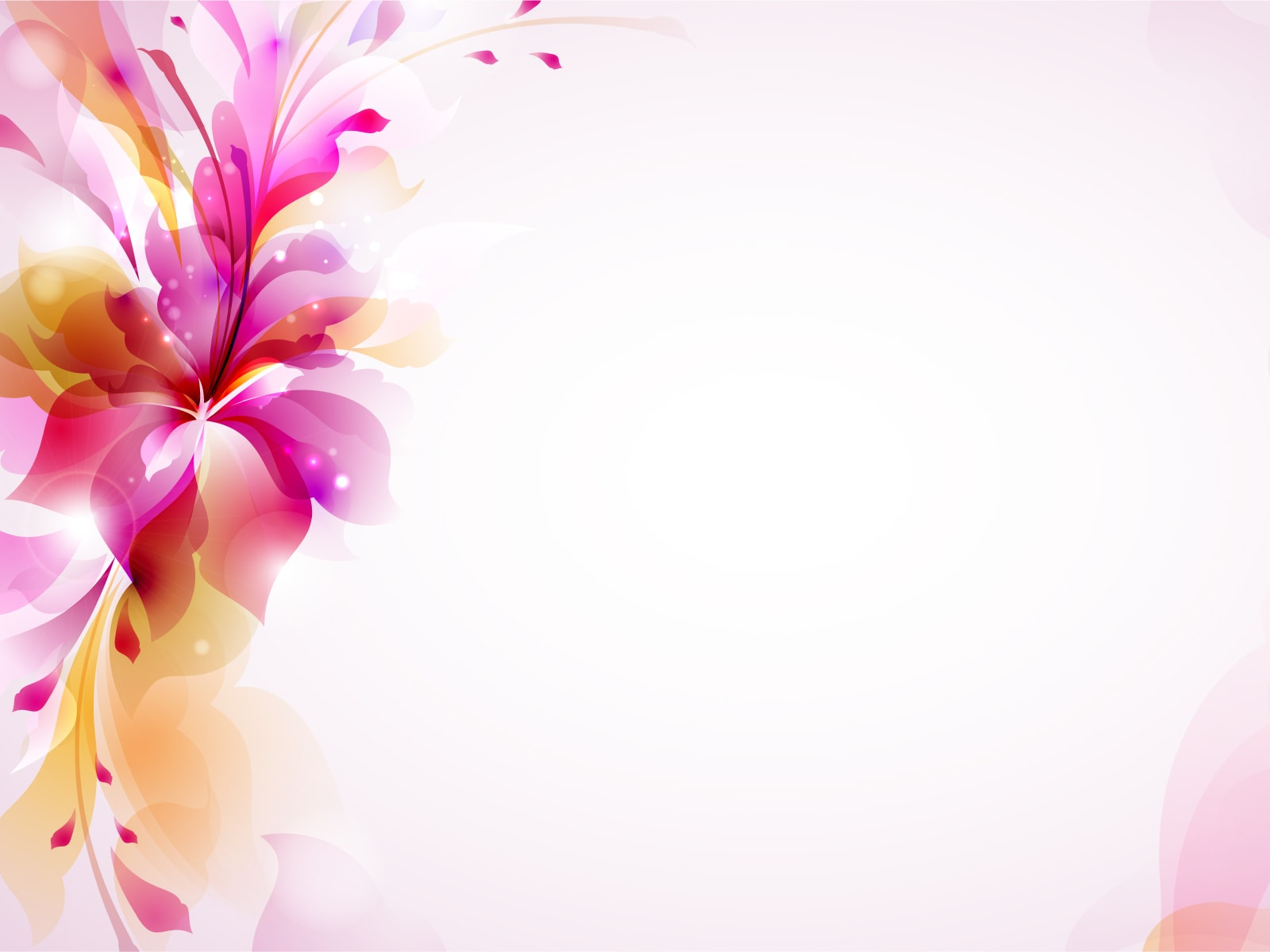 Завдання: перепишіть речення. Підкресліть означення та визначте, узгоджені вони чи неузгоджені. 

Ромашка здавна символізує інтимний вибір «любить — не любить». 
2. Барвінок уособлює невмирущу пам’ять про покійних. 
3. Душевну красу та святість символізують волошки. 
4. Особливу силу вони мають для молодих: пучком васильків кроплять наречених на весіллі («Словник символів»). 
5. І марили айстри в розкішнім півсні про трави шовкові, про сонячні дні... (Олександр Олесь). 
6. Чорнобривці чорноброві квітнуть в тиші вечоровій (В. Семенко). 
7. Краса троянди душу чарує, її усмішка серце хвилює (Б. Пісний).